Algorithmique et complexité
1
1. Introduction
Un algorithme est une suite finie d’opérations élémentaires constituant un schéma de calcul ou de résolution d’un problème. 
Le temps d’exécution d’un algorithme dépend des facteurs suivants :
Les données du programme: généralement lorsque la taille des données traités par le programme augmente son temps d’exécution augmente aussi. 
	Exemple: le tri d’un tableau de 10 éléments prend un temps inferieur au temps du tri d’un tableau de 100 éléments.
La qualité du compilateur (langage utilisé): 
Exemple: les programmes écrits en Java sont généralement plus lents que ceux écrits en C ou en C++.
La machine utilisée (vitesse, mémoire,. . .):
La complexité de l’algorithme lui-même.
2
2. Notion de la complexité
Définition: La complexité d’un algorithme est la mesure du nombre d’opérations élémentaires qu’il effectue sur un jeu de données. La complexité est exprimée comme une fonction (f(N), C(N), …) de la taille du jeu de données.
Opération élémentaire: Une opération élémentaire est une opération dont le temps d’exécution est indépendant de la taille n des données tel que:
 l’affectation : x  3
 la lecture : lire (x)
 l’écriture : écrire (x);
 la comparaison (<, >, =,…):  if (x<8)
 les opérations arithmétiques ...etc.  Z= x+y
3
2. Notion de la complexité
La taille de données N:  est le nombre des éléments traités par l’algorithme.
Exemples: 
-  Dans le cas de tri d’un tableau, N est le nombre d’éléments du tableau. 
-  Dans le cas de calcul d’un terme d’une suite, N est l’indice du terme
-  Dans le cas de calcule de la somme des éléments d’une matrice de n*m éléments, la taille de données est n*m.
4
2. Notion de complexité
Objectif
On cherche à mesurer la complexité d’un algorithme indépendamment de la machine et du langage utilisés, c-à-d uniquement en fonction de la taille des données N que l’algorithme doit traiter. 
L’objectif est donc de trouver la fonction (f(N), C(N)…) qui exprime le nombre d’opérations effectuées par l’algorithme en fonction de la taille de données N.
	Exemple:
 F(n) = 3n+6
 C(n)= 4n2
5
2. Notion de complexité
Exemple 1:

Algorithme: somme
N, i, S : entier
Début
           i 1;
           S 0;
Tantque i <=N faire
           S  S+i;
            i  i+1;
Fintantque
            Ecrire (s);
fin
Cet algorithme calcule la somme des N premiers entiers.
La taille des données est N.
L’algorithme somme effectue:
 2 affectations ( i  1, S0))
 N + 1 comparaison ( i<=N);
 N  additions (s+i);
 N affectations (S S+i);
 N additions (i+1);
 N affectations (ii+1); 


 1 affichage (écrire (s)):

  5N+4 opérations élémentaires 
  f(n) = 5N+4
6
2. Notion de complexité
1.3  Pourquoi calculer la complexité des algorithmes:
Calculer le temps et l’espace mémoire nécessaire pour l’exécution d’un programme. 

Vérifier si un algorithme est exécutable dans un temps raisonnable. 

Comparer deux algorithme résolvant le même problème pour choisir le meilleure.  

Vérifier si un algorithme est optimal. C.-à-d. vérifier s’il existe ou non un algorithme plus performant.
7
3. Règles de calcul de la complexité d’un algorithme
Instruction simple: le nombre d’opérations élémentaires dans l’instruction.
	Exemple:   dans l’instruction y 3+5*x; nous avons 3 opérations élémentaire, une affectation, une addition et une multiplication. 
Séquence d’instructions: La complexité d’une  séquence d’instructions égale la somme des complexités des instructions de la séquence .
    Exemple: lire (x);         
                    lire (y);  	
		       zx+y;        
		       écrire (z);
5 opérations
8
3. Règles de calcul de la complexité d’un algorithme
La complexité d’une conditionnelle
La complexité d’une  instruction <si – alors – sinon> égale la somme de la  complexité de l’évaluation de la condition et la plus grande complexité entre le bloc alors et le bloc sinon.
    Si (condition) alors                       
         ……..….
    Sinon
         …………	
    Finsi
La complexité = C1+ max (C2, C3)
Où :
C1 est le nombre d’opérations exécutées pour l’évaluation de la condition.
C2 est le nombre d’opérations exécutées si la condition est vrai (le bloc alors )
C3 est le nombre d’opérations exécutées si la condition est faux (le bloc Sinon )
bloc alors
bloc sinon
9
3. Règles de calcul de la complexité d’un algorithme
La complexité d’une boucle: La complexité d’une  boucle égale la somme, sur toutes les itérations, de la  complexité de l’évaluation de la condition de sortie et la complexité du bloc d’instructions du corps de la boucle.
Exemple 
Lire (N);   i=1; 
Tantque i<=N faire 
	S=s+i; 
	i=i+1;
Fin Tantque
Dans cette boucle nous avons N itérations
La comparaison i<=N   s’effectue N+1 fois (N itérations de la boucle plus une fois pour sortir de la boucle)
Dans le bloc d’instruction nous avons 4 instructions chacune s’effectue N fois.
La complexité de la boucle est donc 5N+1
10
3. Règles de calcul de la complexité d’un algorithme
Sous programmes  (fonctions et procédures) 
La complexité de l’appel d’un sous programme égale la somme des complexités de ses instructions.
11
4. Complexité des algorithme récursive
La complexité d’un algorithme récursif se fait par raisonnement et démonstration par récurrence. 
Exemple
Soit la fonction récursive suivante :
fonction factorielle(n :entier): entier

début
	Si n=0 alors
		retourne 1;
	Sinon
		retourne (n* factorielle(n-1))
	fin si
fin
Op1
Op2
Op5
Op3
Op4
12
4. Complexité des algorithme récursive
Posons C(n) le temps d’exécution nécessaire pour un appel à factorielle (n). 
 
C (0) = Op1+ Op2 = 2
C(1) = Op1 +Op3+ Op4+ Op5+ C(0)   = b + C(0)     ( b= Op1 +Op3+ Op4+ Op5+ Op6)
C(2) = Op1 +Op3+ Op4+ Op5+ + C(1)  =  b + b + C(0) = 2b+ C(0)
C(3) = Op1 +Op3+ Op4+ Op5+ C(2) = 3b+ C(0)
.
.
C(n-1)= (n-1)  b +C(0)
C(n) = Op1 +Op3+ Op4+ Op5+C(n-1)=   
          = b + (n-1)  b +C(0) = n .b +C(0)

Donc la complexité de la fonction factorielle est en O(n).
5 opérations
= 4 n + 2
13
4. Complexité des algorithme récursive
Exercice: 
Soit la fonction produit suivante qui calcule le produit x*a. Evaluer sa complexité. 
fonction produit(x, a :entier): entier
début
	Si a=0 alors
		retourne 0;
	Sinon
		Si a=1 alors
			retourne x;
		Sinon
			retourne (x+ produit(x, a-1))
		fin si
	fin si
fin
14
5. Complexité au mieux et au pire
Exemple: recherche séquentielle d'un élément dans un tableau de n entiers

Fonction recherche Élément(n, x: entier, tab: tableau d’entier): booléan
	    i: entier; b: booléan;
début
	i  1;  bfaux;
	tantque (i <= n) et (b=faux) faire
	 si (tab[i] = x) alors
		b=vrai;
	finsi
		ii+1;
	fintantque
	retourne b;
Fin
Le paramètre de complexité est la taille du tableau d'entrée.
Le nombre de tours de boucles varie selon que x est dans le tableau ou pas, et selon l'endroit où x est présent.
15
5. Complexité au mieux et au pire
Si x est dans la première case du tableau : 1 tour de boucle avec la condition b=vraie
Si x est dans la deuxième case du tableau : 1 tour de boucle avec la
	b= faux et 1 tour de boucle avec b= vrai
      ...
Si x est dans dernière case du tableau : N-1 tours de boucle avec la b= faux et 1 tour de boucle avec b= vrai.
Si x n'est pas dans le tableau : N tours de boucle avec la condition b= faux.
16
5. Complexité au mieux et au pire
Lorsque, pour une valeur donnée du paramètre de complexité, le temps d'exécution varie selon les données d'entrée, on peut distinguer:
La complexité au pire : temps d'exécution maximum, dans le cas le plus défavorable.
La complexité au mieux : temps d'exécution minimum, dans le cas le plus favorable (en pratique, cette complexité n'est pas très utile).
La complexité moyenne : temps d'exécution dans un cas médian, ou moyenne des temps d'exécution.
Le plus souvent, on utilise la complexité au pire, car on veut borner le temps d'exécution.
17
6. La notation landau (O)
Soit la fonction T(n) qui représente l’évolution du temps d’exécution d’un programme P en fonction du nombre de données n.   Par exemple :
T(n) = a n2

On dit dans l’exemple précédent que la complexité de P est O(n2). Cela veut dire qu’il existe une constante C positive tel que pour n suffisamment grand on a :
T(n) ≤ Cn2

Cette notation donne une majoration du nombre d’opérations exécutées (temps d’exécution) par le programme P. Un programme dont la complexité est O(f(n)) est un programme qui a f(n) comme fonction de croissance du temps d’exécution.
18
6. La notation landau (O)
Exemple:
Soit la fonction  f(n) qui représente le temps d’exécution d’un programme P.   f (n) = n3 + 3n + 6
si n=10  et c=2 on obtient:
		  f (n)= 103 + 3*10 + 6 = 1036 ≤ 2 * 103 = 2000
On dit que la complexité de P est O(n3). 
Parce que il existe une constante c positive (c=2) tel que pour n suffisamment grand (N=10) on a :
n3 + 3n + 6 ≤ cn3
19
7. Classes de complexité algorithmique
T(n) = O(1), temps constant : temps d’exécution indépendant de la taille des données à traiter.

T(n) = O(log(n)), temps logarithmique : on rencontre généralement une telle complexité lorsque l’algorithme casse un gros problème en plusieurs petits, de sorte que la résolution d’un seul de ces problèmes conduit à la solution du problème initial.

T(n) = O(n), temps linéaire : cette complexité est généralement obtenue lorsqu’un travail en temps constant est effectué sur chaque donnée en entrée.

T(n) = O(n.log(n)) : l’algorithme scinde le problème en plusieurs sous-problèmes plus petits qui sont résolus de manière indépendante. La résolution de l’ensemble de ces problèmes plus petits apporte la solution du problème initial.
20
7. Classes de complexité algorithmique
T(n) = O(n2), temps quadratique : apparaît notamment lorsque l’algorithme envisage toutes les paires de données parmi les n entrées (ex. deux boucles imbriquées) 
         Remarque : O(n3) temps cubique, O(nk )polynomial

T(n) = O(2n), temps exponentiel : souvent le résultat de recherche brutale d’une solution.
21
7. Classes de complexité algorithmique
Les temps d’exécution selon la taille de donnée. 







NB: chiffres pour une machine pouvant effectuer 106 opérations par seconde
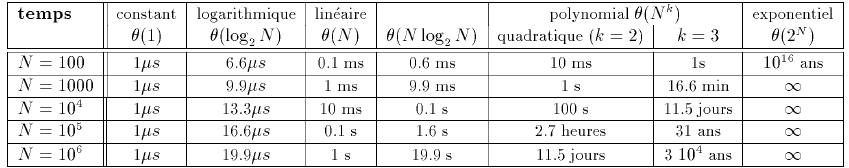 22